ACTIVIDAD DE CONJUNTO
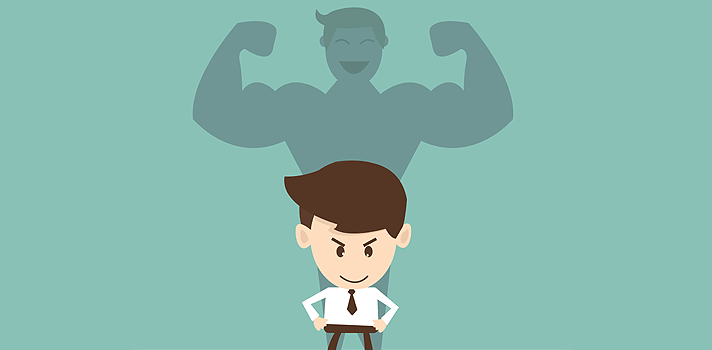 Agenda- Momento espiritual (5 min).- La flor de mi autoestima (5 min).- Lectura El Principito (10 minutos).- Evaluación (5 minutos).
Competencias Básicas: Pensamiento estratégico (razonamiento, Argumentación,   contrastación). Competencias socioemocionales: Determinación- Autoconciencia.
Indicador de desempeño: valoro, acepto mis talentos, mis cualidades y estimulo mis buenos hábitos de disciplina, respeto y orden.
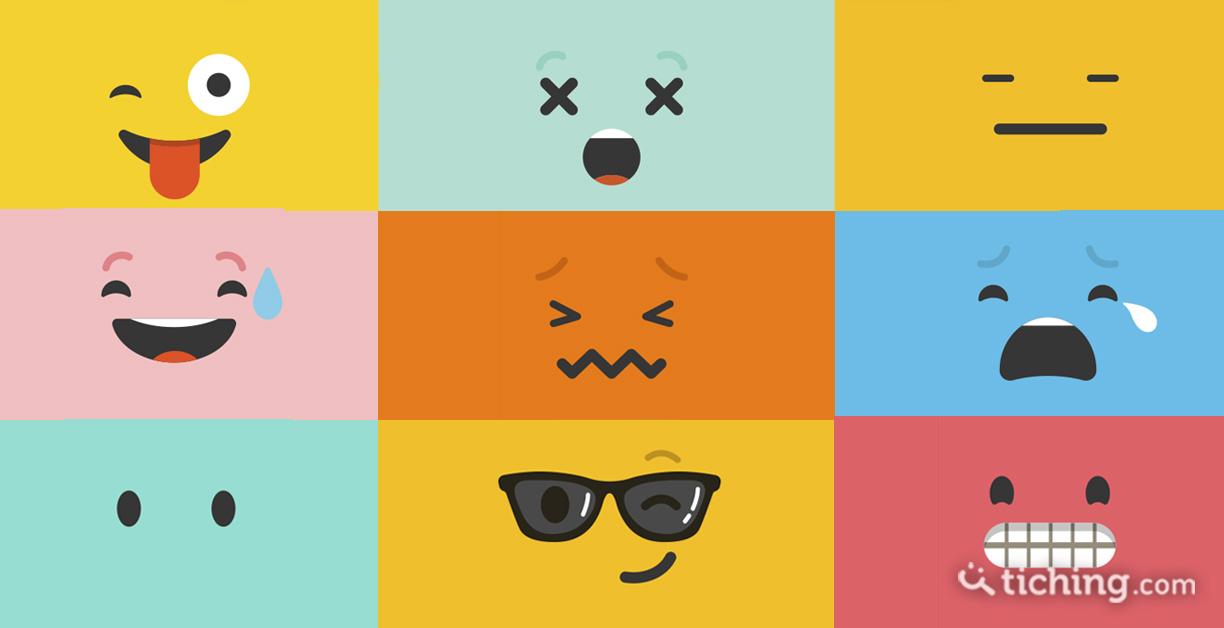 MIS EMOCIONES
Instrumento de gobierno:
VALORANDO MIS APRENDIZAJES.